Babovka Cake
Sebastian Vaško 
Da Silva
Ingredients
250 g  self-riasing flour 
4 eggs (separated eggs , 130 ml milk)
130 ml oil (sunflower or vegetable)
a handful of sultanas or raisins
1 tea spoon cocoa powder
a little vanilla extract or some grated lemon peel
butter and semolina for tin preparation
180 g caster sugar
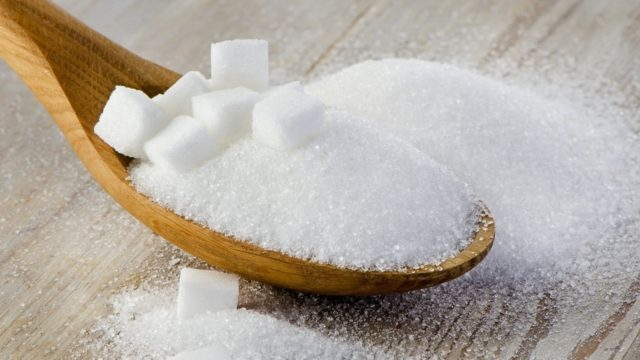 1. step
Grease the inside of the babovka tin and dust with semolina. Preheat your oven to 180 ºC, gas mark 4
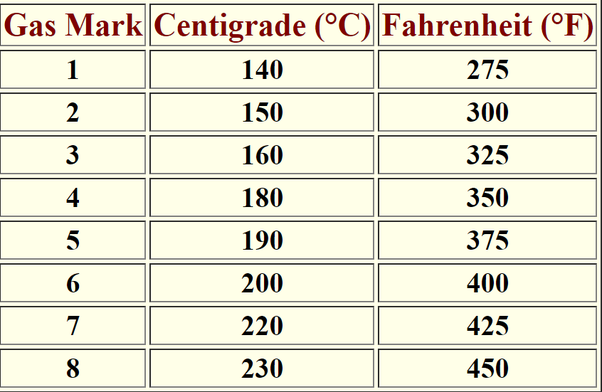 2.step
Mix the flour, sugar, egg yolks, oil and milk in a mixing bowl. Add the vanilla extract and/or grated lemon peel. Add as many sultanas as you like.
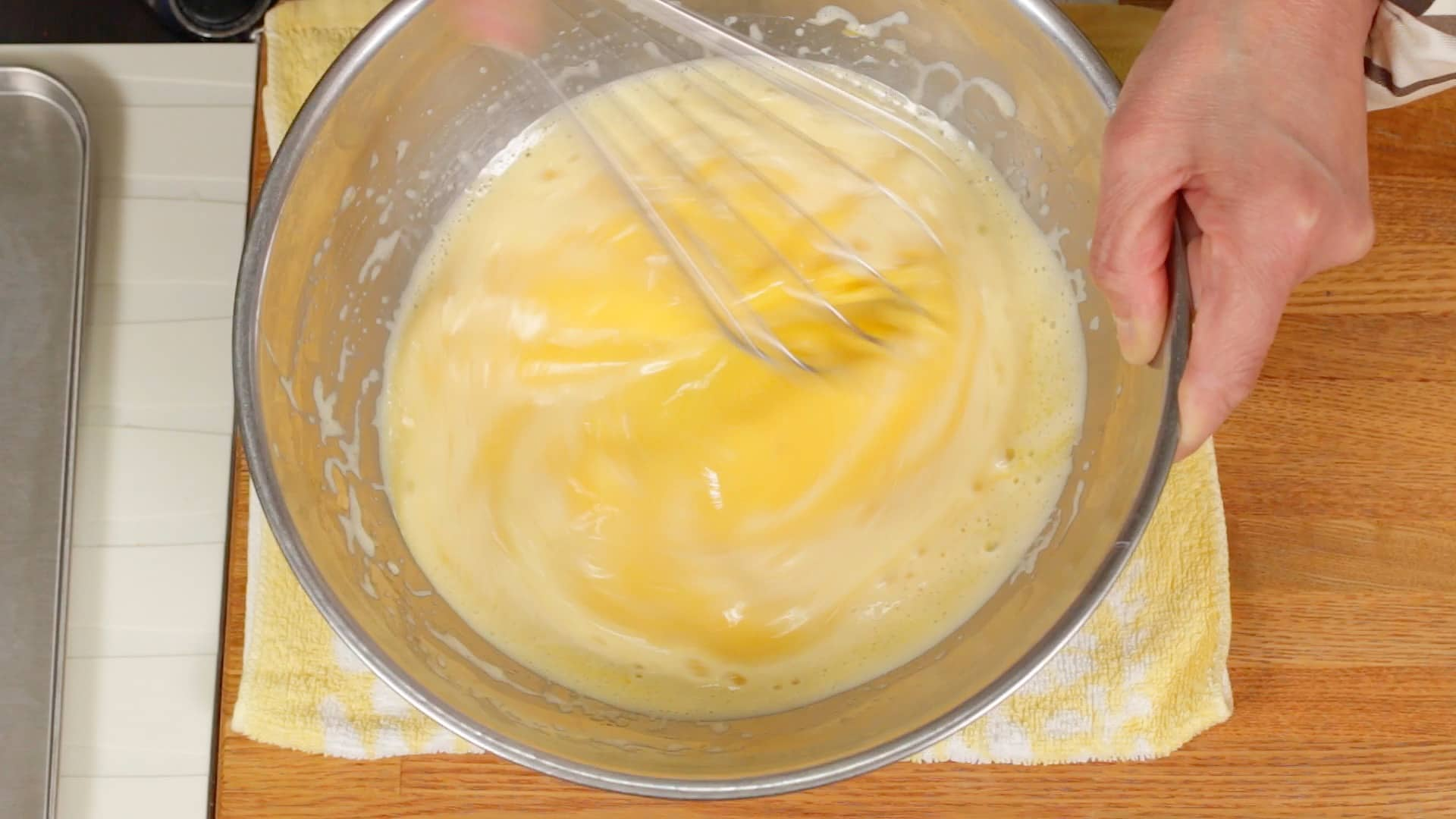 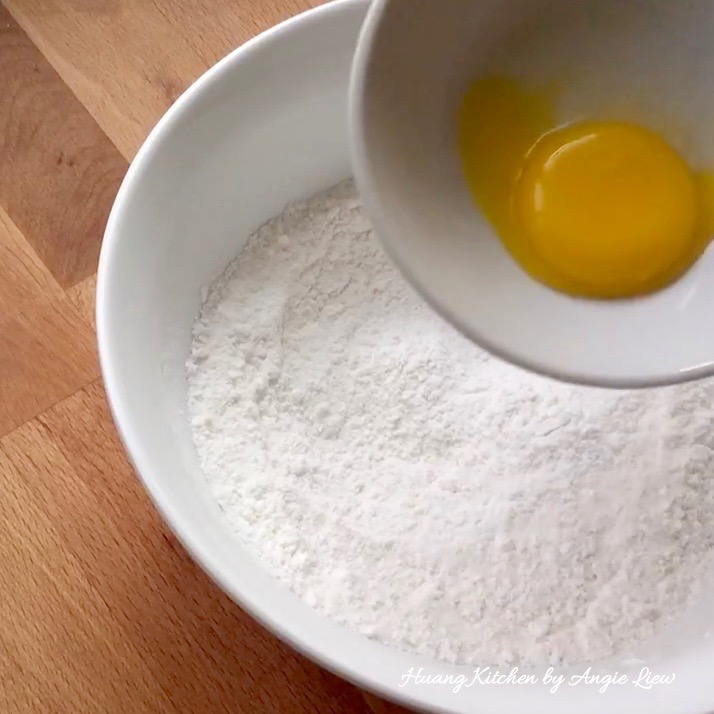 3 step
Beat the egg whites with a pinch of salt until they hold stiff peaks and add to the mixture.
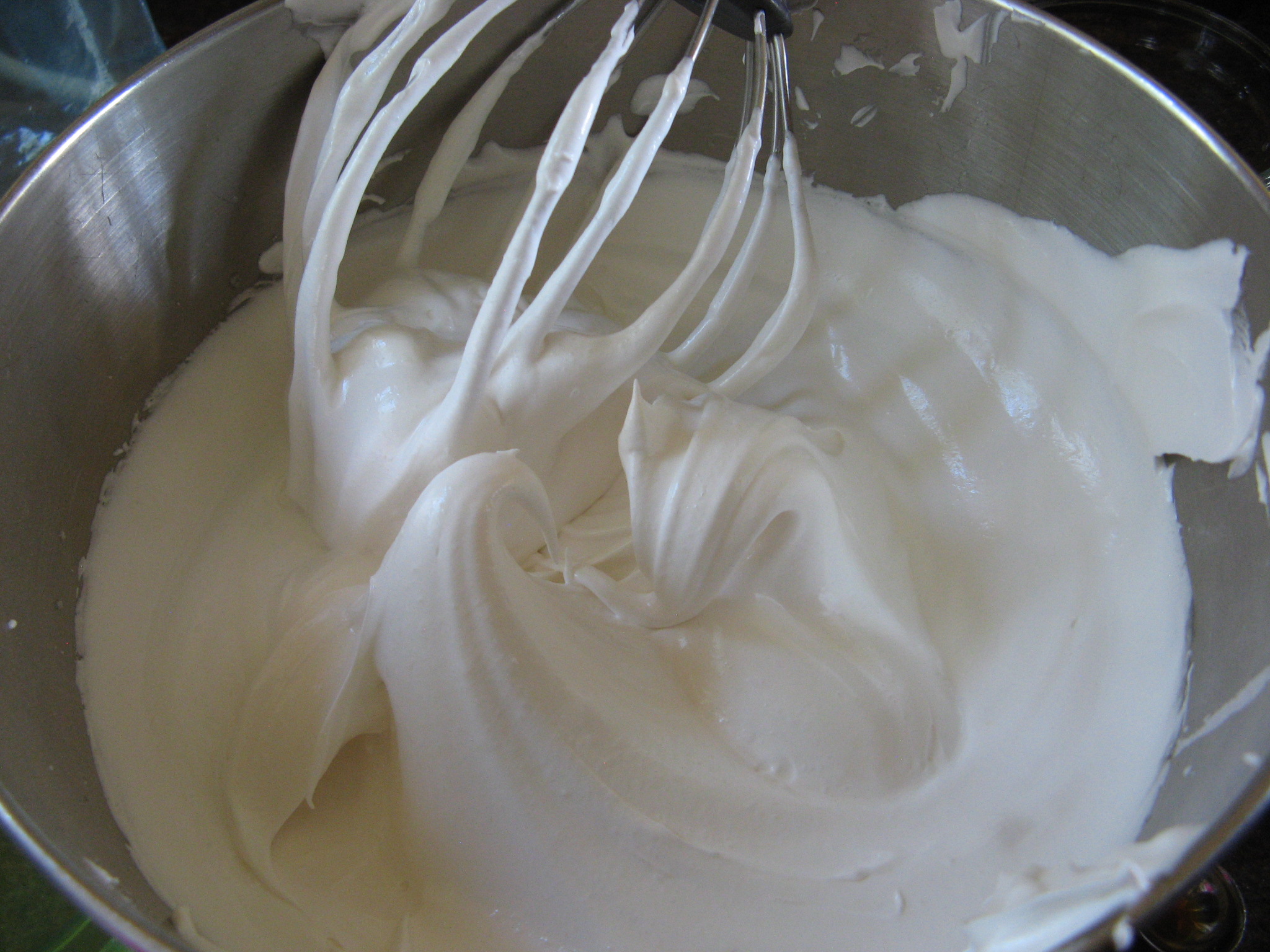 4. Step
Pour about 2/3 of the mixture into the prepared tin.
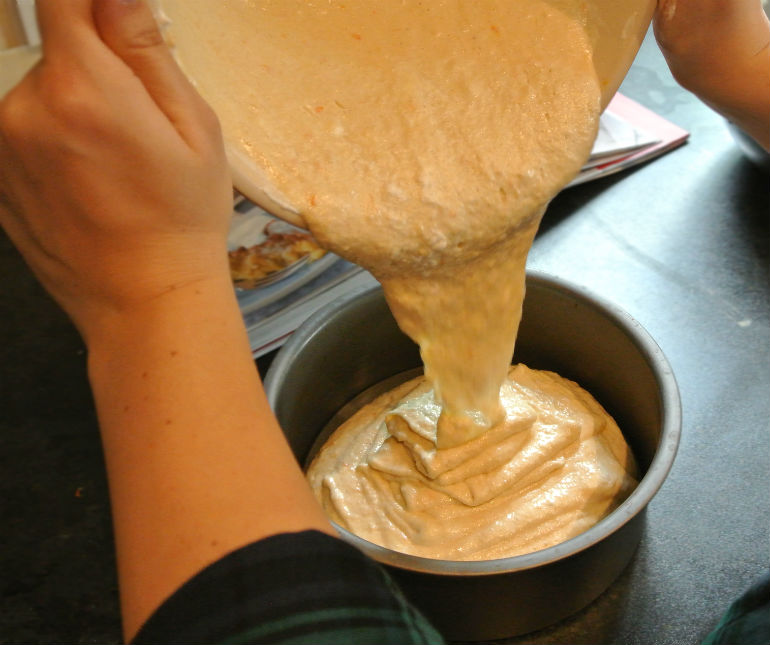 5 step
Mix the cocoa with a little warm water to a smooth paste.
 Cool and add to the remaining mixture.
Pour the cocoa mixture into the tin.
Last step
Bake in the middle of the oven for 35 - 40 minutes.
Take out, let cool down for 10 minutes and turn out onto a plate or tray. 
Dust with icing sugar.
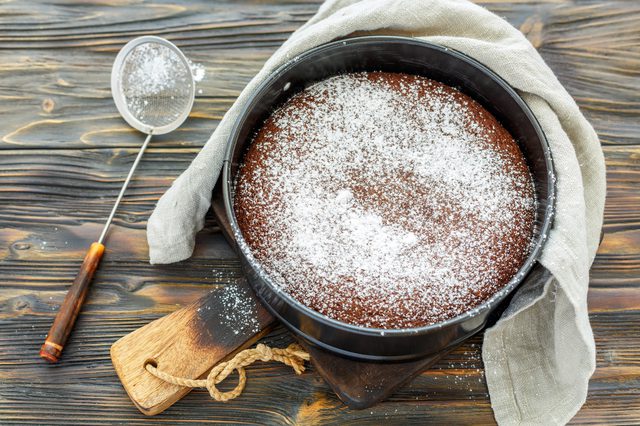 This is completed babovka
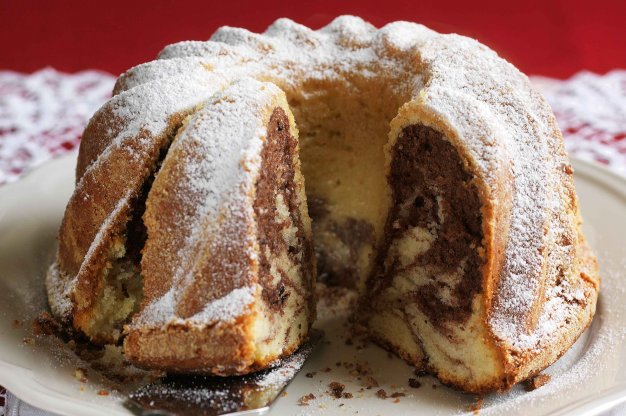 Thank you for attention